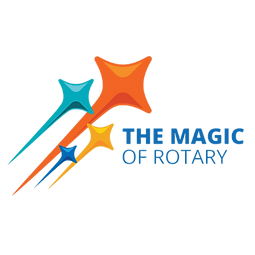 THE MAGIC OF ROTARY!
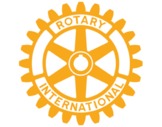 Rotary Club of Green Valley
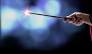 Rotary is a Membership Club 
that Volunteers!!
Club Board Meeting Highlights
Board Meeting Held 7/9/24       Updates:
Family of Rotary:  concluded committee would be a benefit –  Bob Auflick accepted Chair position.  Board will make official/document next Board meeting 8/13/24
Chair approvals:  Interact, John O’Rourke        Youth Services, Katie Carter
Ongoing Treasurer transition from Becky to Doug
Becky mentoring / helping Doug while Doug comes up to speed with DACdb finance module
Transition to DACdb from ClubRunner (and QuickBooks for finances) ongoing:
Doug Shumway (Club Finances), Jerry Kriebel (Foundation Finances), Mike Pease (member data transition), Phil Noble (website development w DACDB, newsletter / data transition, interface with VV Steve Sibulsky), Pat Pease (Grant module).
Cost comparable to ClubRunner but with additional features (finance modules, better website, ease of use, etc) 
All members go to DACdb.com, sign in with their ClubRunner password to use new system
24-25 List of projects / fundraisers approved, additional may be added later
Program committee chair position discussed, will discuss with possible candidate
Donations and Funding Requests
Foundation Funding Recent Request - Jerry Kriebel
$1000 donation will be voted on next Foundation meeting (7/23)
Supports sponsorship of the Hunger Walk on 9/14 at Historic Canoa Ranch 8:00am
Recognition in CFB’s website event listing		
Logo on event registration page
Company banner displayed at the event (provided by sponsor)
Opportunity to distribute promotional items to walkers (onsite)
Thankyou poster board displayed at event
Complimentary registrants for corporate team (10)
T-Shirts for registrants (10)
Individual registration-$25.00 (with Shirt) 
Youth Walker (ages 6-12) - $10.00 (with Hunger Hero cape)
Child Walker(5 years and under) FREE(with Hunger Hero Cape)
Virtual Walter(No Walk)-$25.00(With Shirt)
Donations and Funding Requests
Foundation Funding Recent Request - Jerry Kriebel
$1000 donation to the Cleft Palate Surgery Project will be discussed / voted on next Foundation meeting (7/23)
A fellow club Rotarian considering becoming our newest Roger Baxter Society Member through a one-time donation of $2500 to our foundation
Member requested ½ half in support of the Cleft Palate Surgery ($1250)
Therefore, total target donation to Cleft Palate Surgery currently at $2250!! 
To support children (and families) undergoing this year’s annual cleft palate surgeries in Hermosillo, trip will leave (carpool) on 10/4 and will be a three-day trip.  9 out of 15 rooms still available.   If anyone wants to go, please contact Bud Eckhart (eckhartbud@gmail.com) before 8/10/24
$2000 Donation to CPAC presented at club meeting on 7/16/24
Minutes from the 6/25 foundation meeting:  
Thank you letters received from both Food Banks.
Thank you letter from Claudia Ortega, Pasada Life Community Services for a $1000 donation
Donation to Valley Assistance Services (VAS) discussed, newer member Becky Mansfield volunteered to set up a VAS tour and review of programs.  
Tour / review completed 7/16, Becky and Jeff Mansfield, Phil Noble, Merril Ehrmentrout, Jerry Kriebel, and Bob Shevlin in attendance.  VAS donation discussion to be continued at next foundation meeting 7/23.
13th Year Mentoring Program at High Schools
First Mentor Orientation completed July 11th at the SUSD District office 
11 mentors attended, 9 mentors out of 20 from our club attended 
Additional program orientation dates to be announced, please arrange to attend
Mentor / Program Information: contact Pat Pease at gvrotary@yahoo.com or John O’Rourke at orourkejohnf@gmail.com
John O’Rourke visited VV morning club July 11th
Update:  6 members signed up to mentor, waiting for 2 additional interested zoom participants’ information from Steve Silbulsky.  1 sign up as a speaker for career day
Update: Ron Darrah will send out signup list again 7/25 
Michele Lewis, President, will add into their meeting slides to include program contact names  John O’Rourke and Pat Pease.
All Club Members:  if you have family and/or friends that would like to help our community HS kids by being a mentor:  
Get their information and fill out the community signup sheet (sent on email 7/15, hard copy at each table) and give to Pat Pease or John O’Rourke
13th Year Program School Volunteer Vetting Process
Complete Affidavit 
With ID and signature in the presence of Notary
Can be completed for free at Sahuarita Unified District Office, M-F, 7:30am - 4pm
Complete online application, for each high school
Application only available online
Go to www.susd30.us/volunteer-info
You must complete an application for each high school, so if you are volunteering at both high schools you will need to complete 2 total applications
Get Fingerprints
You can have fingerprints completed for free (donations accepted) at Sheriff’s Auxiliary Volunteers Monday through Wednesday 9am – 3pm, 601 N La Canada Drive.  

Once the background checks have been completed and the SUSD Governing Board has approved your application you will be notified by email that your application has been approved and information on scheduling a time to get a badge     ABOVE INFO SENT ON EMAIL DATED 7/15/24
Additional Program Announcements
Food Bank Hunger Walk Sponsorship Sept 14th 8am Canoa Ranch 8am
Chair Yesenia Porras       Co-Chair Lilia Dawson
Dictionary and Thesaurus Distribution, Sept / Oct
Chair Katie Carter       Co-Chair Mike Conley
Warmth From The Heart, Oct Collection / Nov Distribution
Chair Jill Leach       Co Chair Katie Carter
Octoberfest, 10/12/24
Chair Scott Somers       Co-Chair Becky Roberts
2024 – 2025 Grant
Wrightson Ridge STEM Elective Pilot Project
Junior High students Wrightson Ridge School.
~120 students, grades 6-8.
Develop skills in Science, Technology, Engineering and Math.  
School to supply space and teacher. 
Materials (i.e. stem kits) or competitions and mentoring to be provided through the grant
$4000 ($2000 Club, $2000 District matching)
Grant submitted, at District for approval
Once we have district approval to proceed, Grant Details/Submission will be emailed out to all club members.
Thank you Pat Pease for all your hard work and dedication!!
Speaker Chairs Aug 2024 to June 2025*
Nov 12 DG Sue Archibald Visit!!
Greeter / Sgt-at-Arms Aug 2024 to June 2025*
*  Sgt-at-Arms:  10:50am to help Secretary set up for meeting.  Ring bell, call meeting to order.  Select member to lead club in Pledge of Allegiance, maintain order and keep President on schedule/track, help secretary to tear down after meeting.
*  Greeter:  Greet members starting ~11:15 when Sgt-at-Arms setup duties are completed.
(*) Joyce out on May 21st, Merril will cover.
Speakers
Chris Erickson, Valley Assistance Services
Aug. 5 – Past Club President Doug Shumway on Arizona Vocational Education Programs
Aug. 13 - Barbara Blake on establishing a girls school in Ethiopia
Aug. 20th - Lenny Friedman, founder Disk Golf Green Valley
Aug. 27th - Holly Farris, CEO, Salvation Army
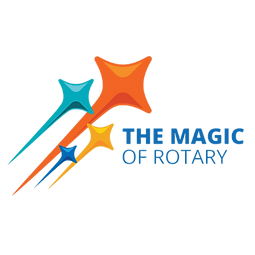 4-Way Test Plus One
Is it the Truth?
Is it Fair to All Concerned?
Will it Build Goodwill and Better Friendships?
Well it be Beneficial to all Concerned?

AND.....

LET’S HAVE FUN!!!
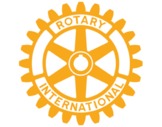 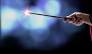